Seating Leadership 2020
Bowi
Training
June 1, 2021
Seating Leadership 2020
P.2
Inhalt
Value proposition
Statement of line
Key features
Farben und Materialien
June 1, 2021
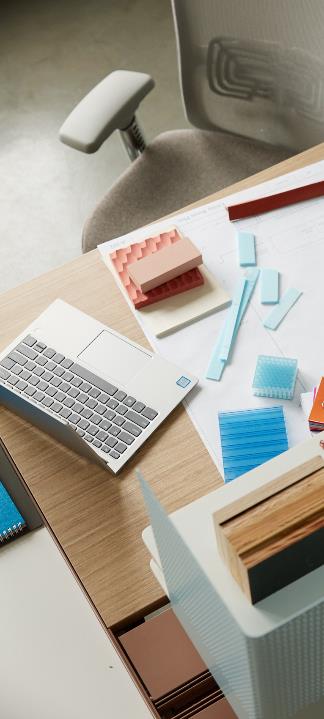 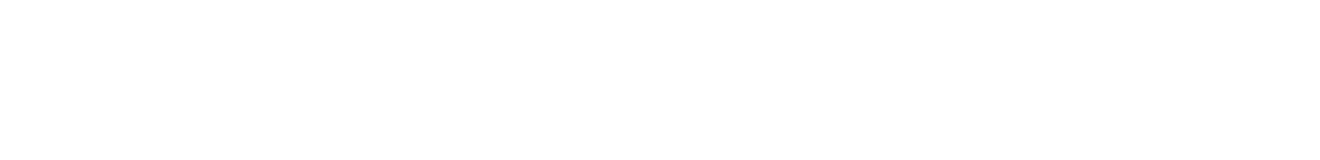 Value Proposition
P. 3
Seating Leadership 2020
Minimalistisches Design 
Bowi lässt sich mit seinem klaren Design und der sehr zurückhaltenden Linienführung gut überall dort einsetzen, wo flexible und anpassbare Arbeitsituationen nötig sind. Ob Workshopräume, Konferenz- und Meetingsituationen, Auditorien und viele mehr.

Easy Nesting  
Der smarte Mechanismus sorgt dafür, dass der Stuhl mit einem einfachen Handgriff eingeklappt und zusammengeschoben werden kann, so dass er gut verstaut minimal Raum einnimmt. 

Budgetfreundlich 
Die Nutzung von Kunststoff macht den Stuhl zu einem kosteneffizienten und vielseitigen Produkt, das dank seiner smarten Konstruktion für alle Budgets geeignet ist.
Warum Bowi ?
June 1, 2021
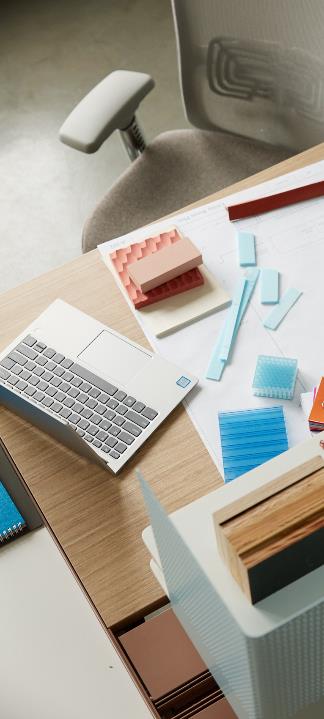 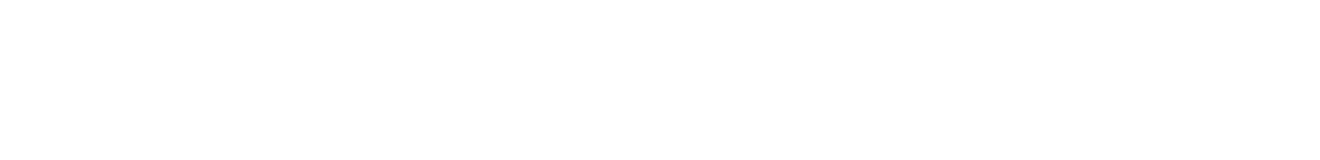 Statement of Line
P. 5
Seating Leadership 2020
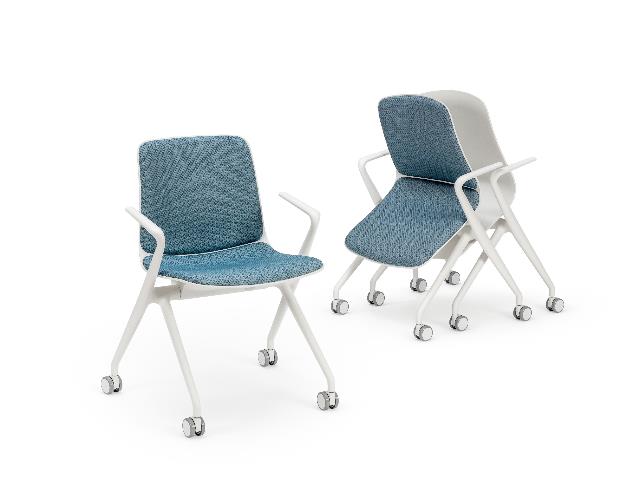 BowiStatement of Line
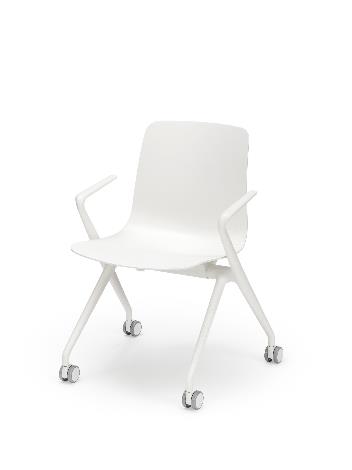 Der Bedarf nach flexiblen und anpassbaren Arbeitsräumen steigt stetig. Bowi  ist für eine Vielzahl an EInsatzsituationen geeignet,  ob Konferenzerweiterungen, Meetingräume und Cafè-Situationen.
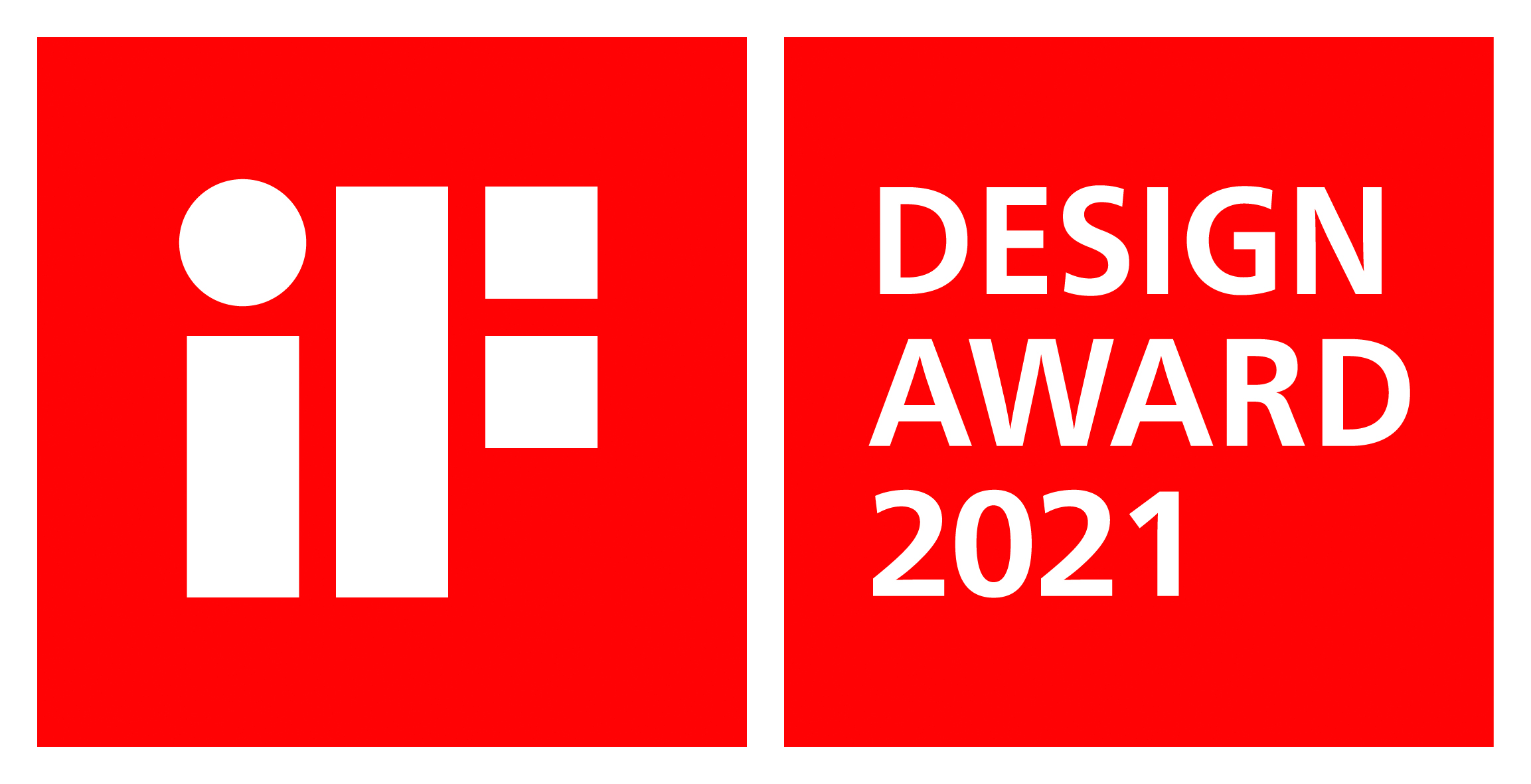 June 1, 2021
Seating Leadership 2020
P.7
Statement of Line
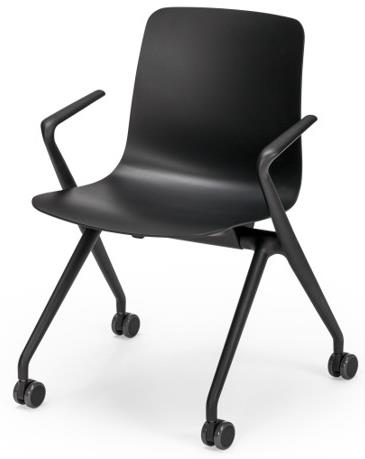 Sitzschale
Kunststoff
Armlehnen fix
Kunstoff
Polsterung
Ohne
Polsterung Sitz * (+) 
Polsterung Sitz + Rücken * (+)
Mechanismus
Ohne Mechanismus
Nesting Mechanism (+)
Gestell
Kunstoff
Rollen
Harte Rollen
Weiche Rollen
(+) Aufpreis
* Verfügbar ab Q1 2020
June 1, 2021
Seating Leadership 2020
Key features
Simple und klare Ästhetik passt in fast jedes Büro 
Einzigartiger Klappmechanismus, ermöglicht einfaches Zusammenstellen ("nesting")
Kosteneffizientes Design aus Kunststoff 
Designed von brodbeck design und Haworth Design Studio
June 1, 2021
Seating Leadership 2020
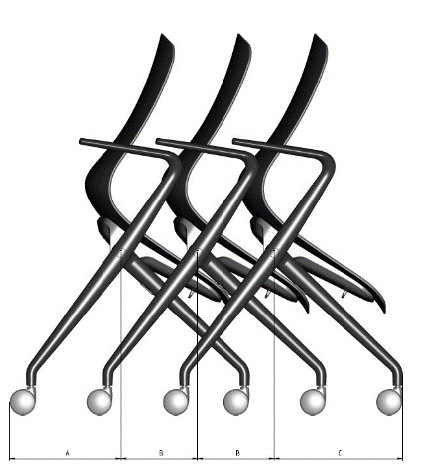 BowiPlatzstudie
Spart 16 % Stauraum im Vergleich zu X99 Vollpolster
260 mm
300 mm     *
195 mm
195 mm
950 mm
* Mit Sitz – und Rückenpolsterung
June 1, 2021
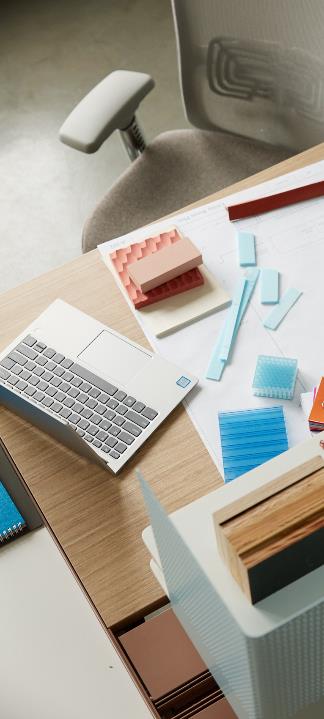 Farben und Materialien
P. 10
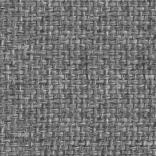 Seating Leadership 2020
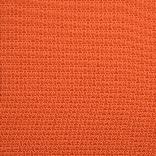 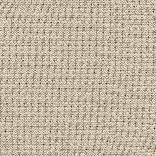 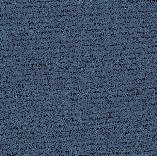 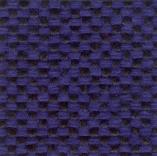 Farben & MaterialienSitz und Rückenpolster (November 2019)
Maya  (Coll. 66)
Xtreme  (Coll. 82)
King L Kat  (Coll. 63)
Felicity (Coll. 34)
Convert  (Coll. 50)
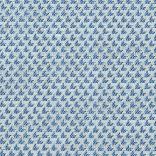 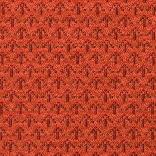 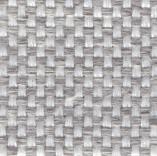 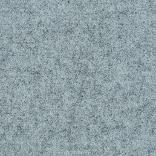 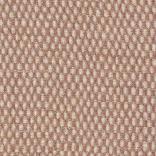 Komplette Übersicht hier
Small Arrow
Remix (Coll. 65)
Class (Coll. 68)
Blazer (Coll. 61)
Diagonale
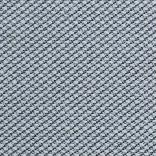 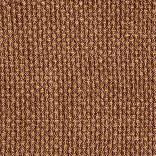 Steelcut Trio
(Coll. 58)
Atlas - NEW
June 1, 2021
Seating Leadership 2020
Kunststoff (Armlehnen und Gestell)
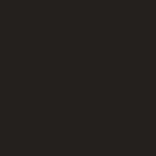 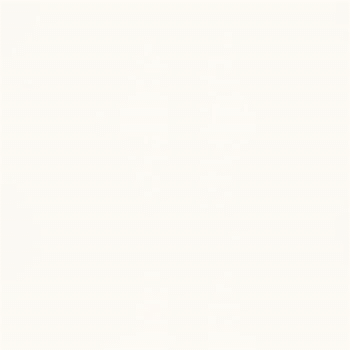 Farben & MaterialienOberflächen
Schwarz
TRF00
Smooth Plaster *
TRPLS
Polymer Sitzschale
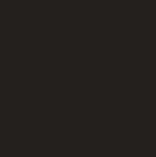 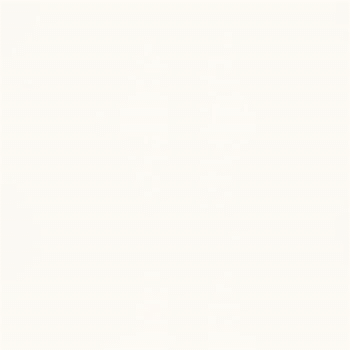 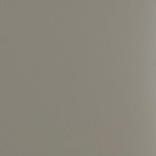 Gray Tone
TRG00
Smooth Plaster
TRPLS
Schwarz
TRF00
* Verfügbar ab Q1 2020
June 1, 2021
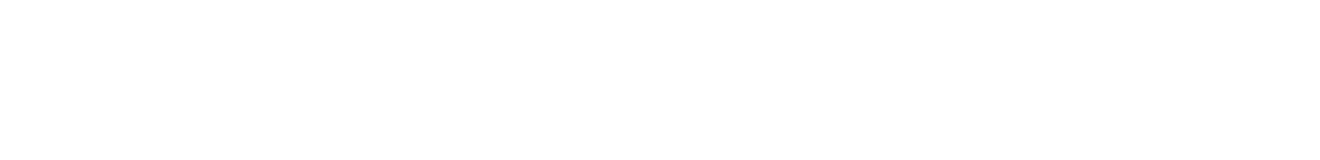 P. 13
Danke